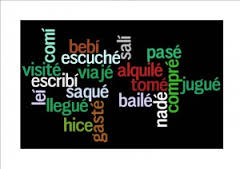 Pretérito
For completed actions that are viewed as single events.

 Estudié para el examen. 
 El trece de septiembre celebré mi cumpleaños.
 Ayer, ella fue al cine.
2. For actions that were repeated a specific # of times. 

Yo te llamé dos veces.
Fui a Uruguay una vez.
3. Actions that occurred during a specific time period. 

Estuve en España por un año y medio.
Estudié por una hora.
Durante mis vacaciones saqué muchas fotos.
4. For actions that were part of a chain of events. 

Él se levantó, se vistió y salió de la casa. 
Fui al centro comercial. Compré pantalones.  Volví a casa.
5. To state the beginning or end of an event.  (usually with EMPEZAR and TERMINAR). 

Empezó a llover a las ocho.
Terminé de estudiar a las diez.
6.With interrupting actions


Veía Grey’s Anatomy cuando mi madre me llamó.
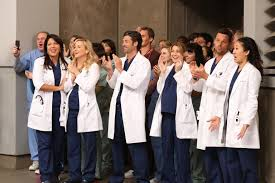 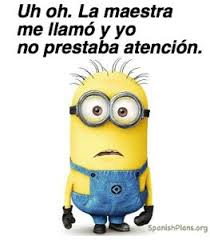 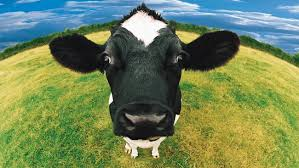 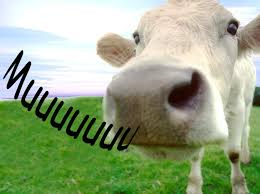 7. Change of emotion or  state of mind.  

Ella se puso furiosa cuando perdió el partido. 
Me puse contenta cuando gané.